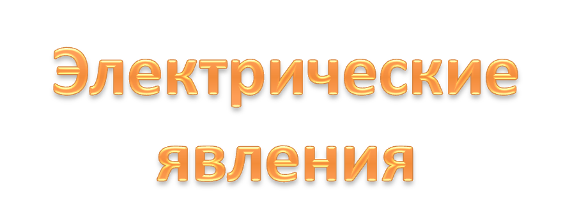 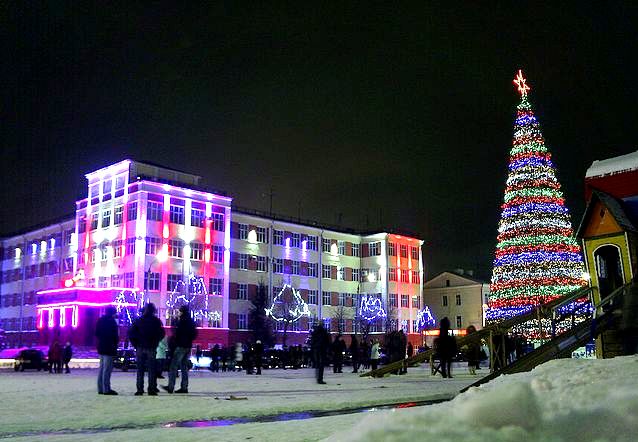 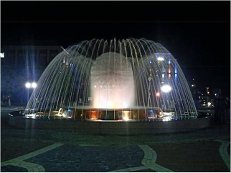 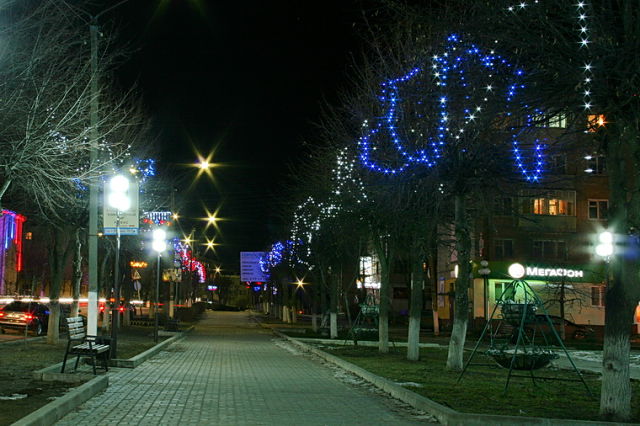 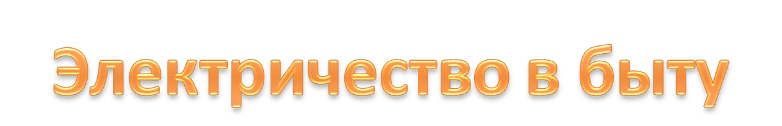 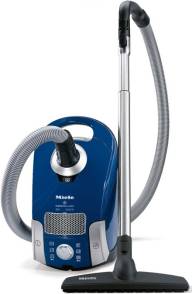 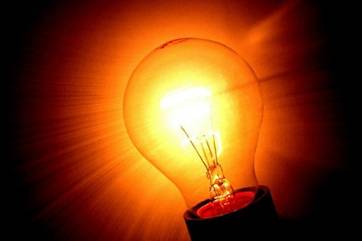 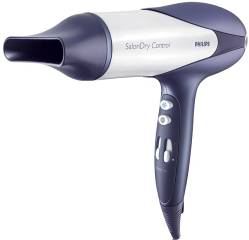 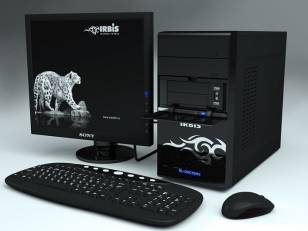 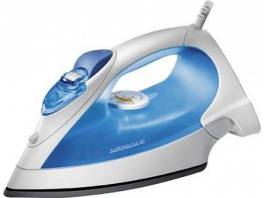 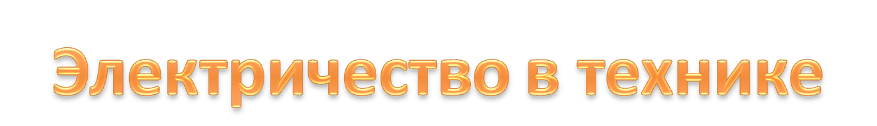 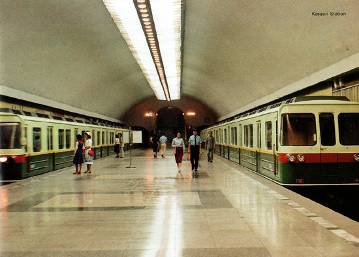 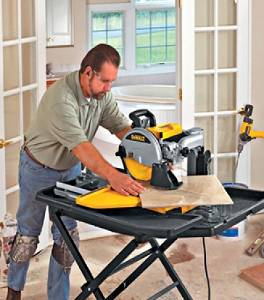 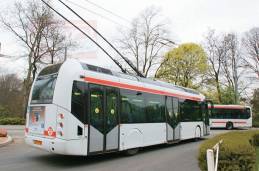 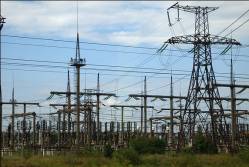 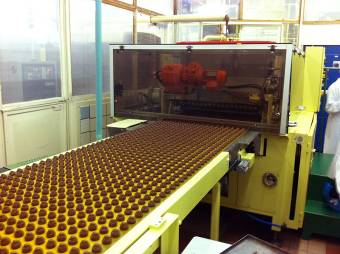 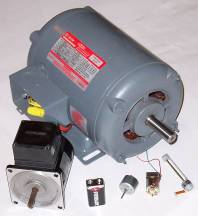 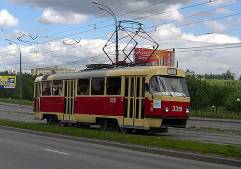 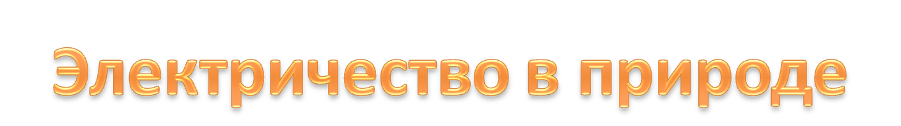 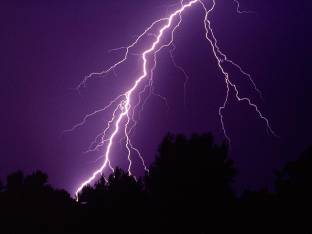 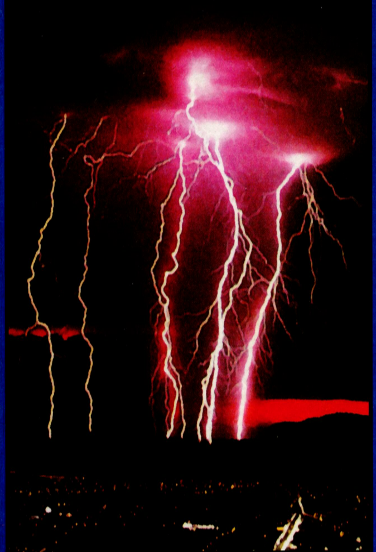 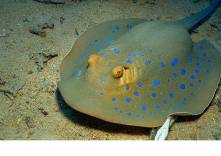 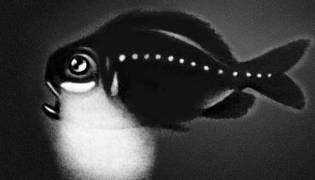 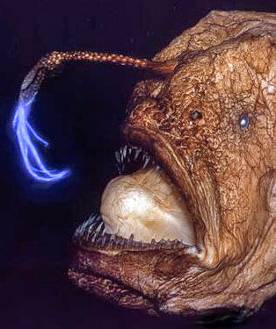 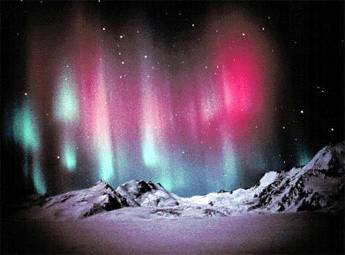 Отыщи  всему начало и ты многое поймешьКозьма Прутков
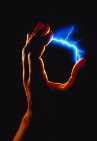 Электризация тел. Взаимодействие заряженных тел.Два рода заряда.
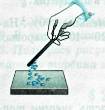 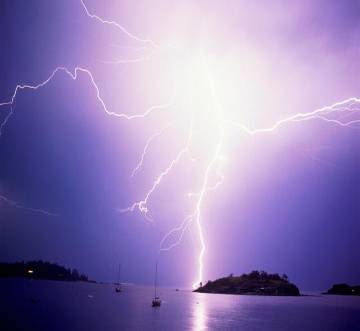 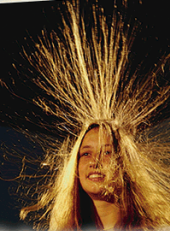 Цели урока:знакомство с явлением электризацииисследование электризации различных тел  усвоение законов их взаимодействия
Древняя Греция ( VII – VI вв.до н.э.)
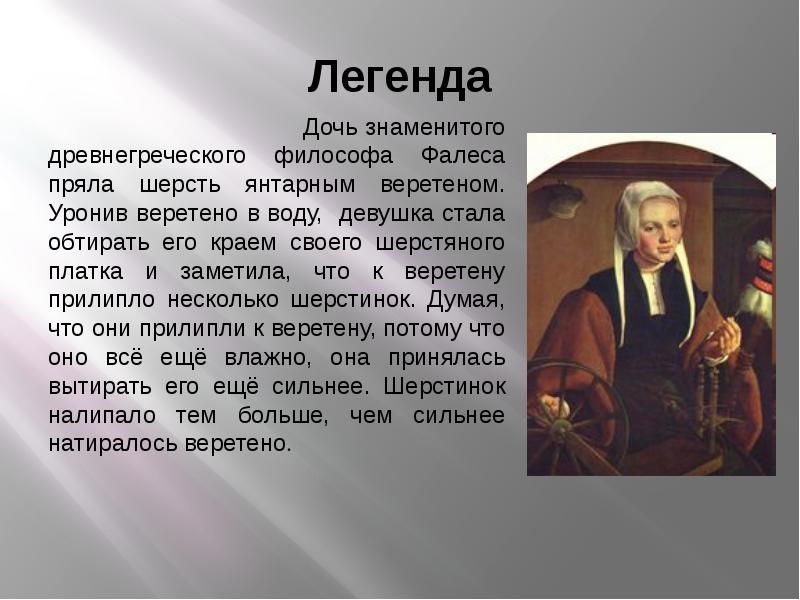 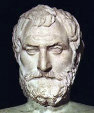 Натертый шерстью янтарьпритягивает к себе легкие кусочки других материалов ( соломенки, шерстинки и т.п.)янтарь – греч.слово  «электро»                        Английский физик У.Гильберт(1544-1603)                                      обнаружил, что  аналогичной  способностью                                     обладают не только натертый янтарь, но и                                          алмаз, сапфир, стекло и другие материалы.                                     Все эти вещества он назвал электрическими.
Фалес ( VII – VI вв.до н.э.)
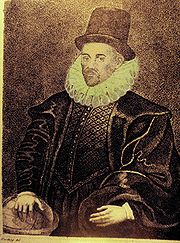 Электризация – это процесс сообщения телу электрического заряда
q - электрический зарядЭлектрический заряд – это мера свойств заряженных тел взаимодействовать друг с другомЕдиница эл.заряда в СИ называется кулоном ( 1 Кл)
Тело, у которого зарядq=0                                 q=0не заряжено            заряжено(нейтрально)
Способы электризации тел
трение 
 соприкосновение
 удар
 влияние
Особенности процессаэлектризации
Участвуют оба тел
 Заряжаются (электризуются) оба тела
Опыт 1. Зарядить один султан эбонитовой палочкой, потертой о шерсть, а другой – стеклянной, потертой о шелк.Вывод:?Опыт 2. Зарядить один и второй султан от эбонитовой палочки.Результат:?Опыт 3. Зарядить оба султана от стеклянной палочки.Вывод:?Опыт 4.Шарик, потертый о шерсть и струйка воды.Вывод:?
Французский физик Шарль Дюфе в 1730 г.                                   изучил взаимодействие наэлектризован                                   ных тел. Он впервые заметил, что натер-                                   тые шелком стеклянные палочки отталки                                   ваются друг от друга, а к эбонитовой                                   палочке притягиваются.                                  Заряд стеклянной палочки - «стеклянное»                                  электричество . Заряд эбонитовой палочки – «смоляное»электричество                       Американский  физик и политически йдеятель Бенджамин Франклин  в 1778 г.изменил понятие «стеклянное» электричество на положительное, а « смоляное» назвал отрицательным электричеством.
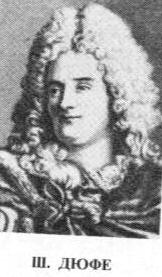 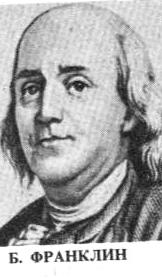 Два рода зарядов   положительный  отрицательный                                                 (эбонит+шерсть)     (стекло+шелк)               (янтарь+шерсть)                                                                              (резина+шерсть)
Опорный конспектЭлектризация – процесс сообщения телу электрического заряда. q - электрический заряд. Измеряется в Кулонах ( 1 Кл)                      Способы электризациитрение      соприкосновение               удар                  влияниеДва рода зарядов: положительный и отрицательный заряд.Стеклянная палочка – положительный зарядЭбонитовая палочка – отрицательный заряд                        Взаимодействие зарядов   отталкиваются     притягиваются         отталкиваются
+
+
-
+
-
-
Решение задач1.Как заряжена гильза 1, если гильза 2 заряжена положительно?2. Как заряжена гильза 2, если гильза 1 заряжена отрицательно?
1
2
1
2
Решите  задачуТри пары легких шариков подвешены на нитях. Какая пара шариков (первая, вторая, третья):а) не заряжена;б) имеет одноименные заряды;в) имеет разноименные заряды;                 1                      2                  3
Решите задачуКакой заряд имеет наэлектризованная палочка, поднесенная к гильзе?
-
-
-
+
+
+
+
+
+
1
2
33333333444444444444
3
1.Процесс сообщения телу электрического заряда2. При электризации тело получает …3. Произошло от слова янтарь4. Автор термина электрические вещества5.Американский ученый и политик, применивший термины положительные и отрицательные заряды6.Великий русский ученый, исследовавший атмосферное электричество;7. Французский физик, впервые изучивший взаимодействие одноименных и разноименных зарядов
4
5
6
7
А ЗНАЕТЕ ЛИ ВЫ… …в XVIII веке устраивали светские забавы – электризовали людей, растения и домашних животных, при помощи электрической искры поджигали спирт и т.д.... электризация тел нам хорошо знакома в быту. По ее вине несказанно быстро притягивают пыль полированная мебель и ковры-паласы, липнут к телу синтетические рубашки и платья, "искрят" кофты и свитера.... электризации поддаются все тела: большие и маленькие, твердые, жидкие и газообразные (вспомните грозовые тучи).... в 1700 г. англичанину Уоллу впервые удалось получить электрическую искру, с треском проскочившую между куском янтаря и пальцем экспериментатора.... если опыты с расческой или янтарем проводить в темноте и тишине, то можно легко заметить маленькие искорки и даже услышать их треск. Различные искровые явления мы относим к явлениям электрическим. Вот почему электричество назвали янтарным именем.
Физкультминутка
Гимнастика для укрепления глазных мышц
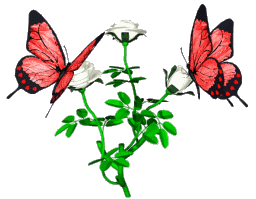 Задачи на смекалку1. Генеральная уборка в разгаре. Вымыв пол, Шерлок Холмс взялся за мебель. Полированные поверхности кухонных шкафов и полок он энергично протирал сухой тряпкой из  синтетической ткани, а окрашенные краской – сырой. Почему он по разному относился к своей мебели?2. Если вынуть один  капроновый чулок из другого и держать каждый в руке на воздухе, то они расширяются. Почему?
Ответы к тесту по теме«Электризация тел. Взаимодействие тел. Два рода зарядов.»1 – г2 – в3 – г4 – в5 – б6 – а7 – в8 - б
Явления являющиеся следствием  электризации
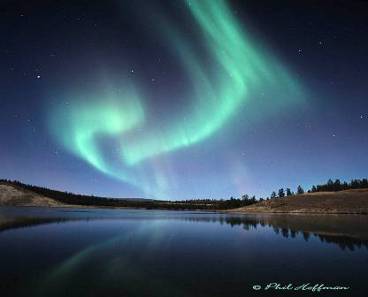 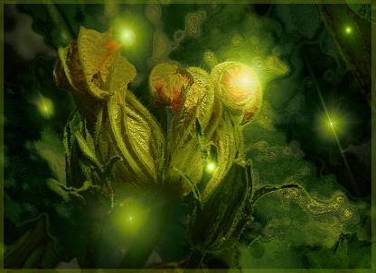 А знаете ли вы?Сколько молний ежесекундно вонзается в землю?Над нашей планетой беспрерывно сверкают грозы. Ежедневно их бушует 44 тысячи и каждую секунду в землю вонзается свыше 100 молний. Наиболее грозовым местом является город Багор на острове Ява к югу от столицы Индонезии Джакарты. Здесь молнии сверкают 322 дня в году.Очень опасным считается ущелье Ужмурис Хеви («Нечистая сила») в Северной Грузии. У человека попавшего сюда, после грозы начинается лихорадка, поднимается температура. Почему?Во время грозы в ущелье аккумулируется электричество в таком большом количестве, что заряжает все живое. Чтобы састи пострадавшего, необходимо своевременно его разрядить при помощи металлических предметов.О жителях селения Оравикоски в Финляндии можно без преувеличения сказать, что они живут среди молний. Почему?В 1987 году здесь был установлен своеобразный мировой рекорд: 2276 молний, которые разрядились в землю.
Человек не может изменить законы природы, но он может познать их, а затем использовать себе во благо.
Применение явленияэлектризации
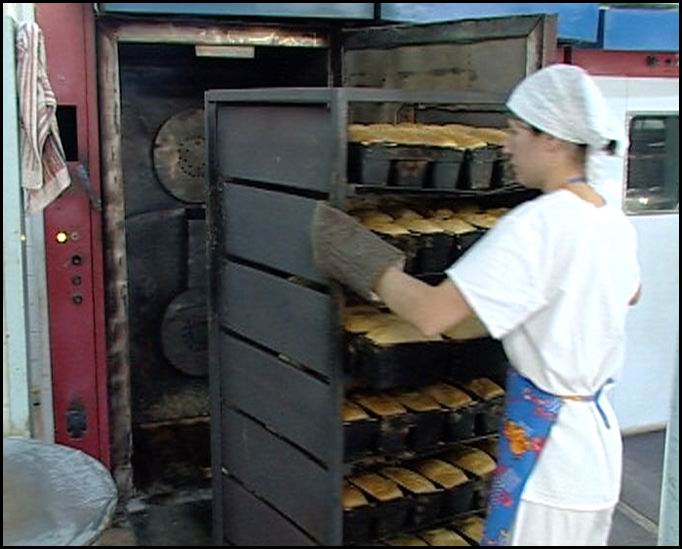 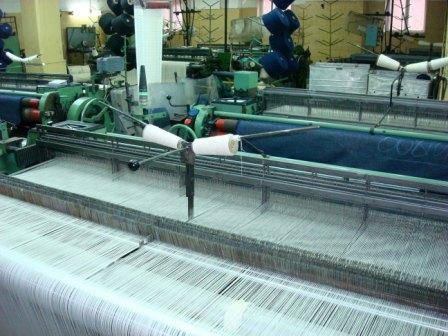 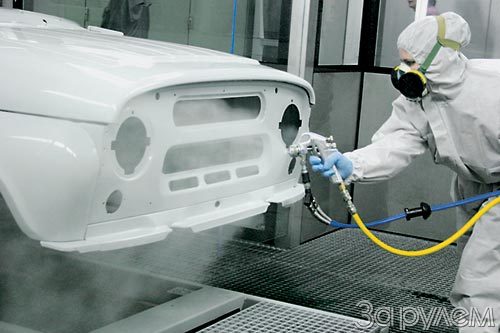 Электризация используется в хлебовыпечке
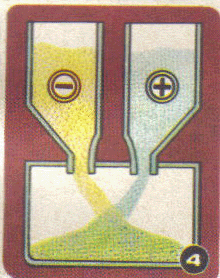 Разными зарядами электризуется 
крупинки муки и капельки воды и 
присмешивании образуется 
однородное тесто
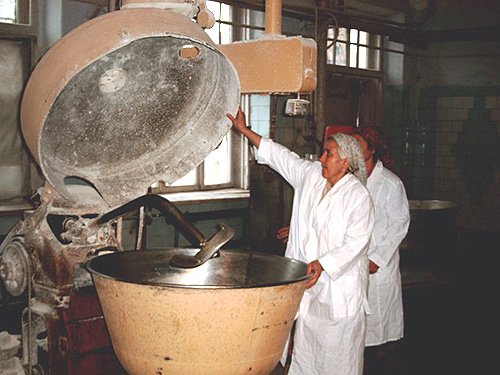 копчение
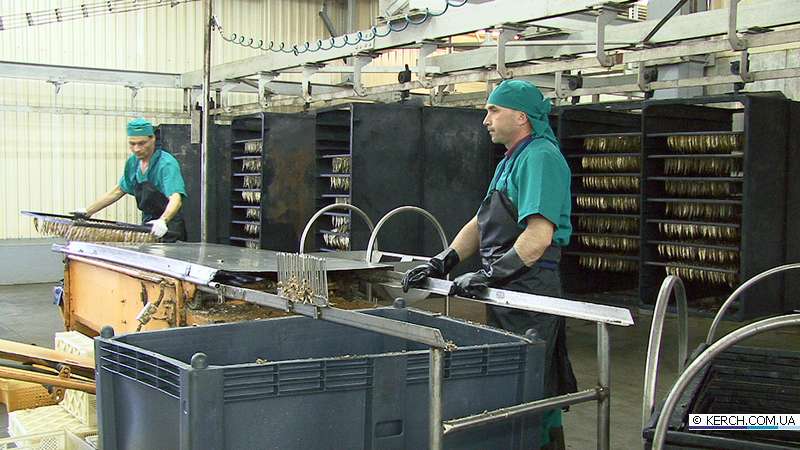 для копчения рыбы на рыбокомбинатах – в специальных электрокамерах, где движется конвейер с рыбой, заряженной положительным зарядом, а электроды заряжены отрицательно. Копчение таким методом происходит в десятки раз быстрее
Окрашивание машин
Увелечение производительности труда,   
      50% экономия краски
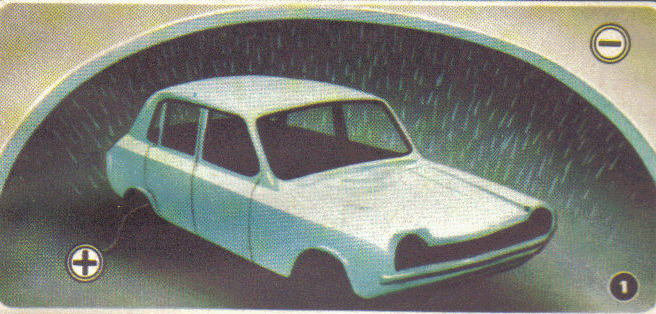 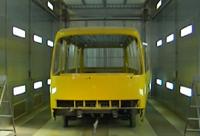 Электризация            наблюдается также при трении жидкостей о металлы в процессе течения, а также разбрызгивания при ударе. Это следует учитывать при перевозке или при переливании горючих жидкостей.
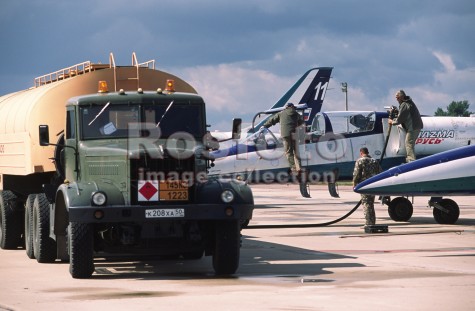 Для очистки воздуха используются электростатические  фильтры
Полезно или вредно?
Домашнее задание:- изучить параграф 25-26 учебника;- запишите в тетрадь примеры электризации, с которыми вы встречаетесь дома;-найти в дополнительных источниках об исследованиях атмосферной электризации Ломоносовым М.В.